Menopause Masterclass
Dr Catherine Munro, GP and bms advanced Menopause trainee 
Dr Rebecca Strauss, Contraception lead for Locala Sexual Health 
Dr Nabanita Ghosh, Community Gynaecologist Locala, Stockport
Agenda
Menopause management in primary care – and beyond…
Cath Munro
GP (Now in South lakes)
Bms advanced trainee
Newson health menopause specialist
What are we covering?
How menopause presents in primary care
When to consider
Local menopause guideline
We will try to cover the queries raised ahead of today:
Contraindications and risk of HRT
Regimens – benefits of transdermal oestrogen vs other methods; progesterone choice (mirena etc)
Women with history of CV disease/VTE history – is HRT ok?
Past history of VTE
Role of testosterone in HRT
Duration of treatment
Starting HRT on older women who are concerned for osteoporosis and dementia risk
Management of bleeding problems on HRT
Perimenopause in younger women with normal bloods – asking for HRT
Vaginal oestrogen
Indications for HRT
Alleviate symptoms in those older than 45 years, manage premature ovarian insufficiency (<40) and early menopause (<45), treatment and prevention of osteoporosis under 60
Symptoms –consider use of symptoms tracker – eg Balance Menopause
Remember vaginal symptoms and libido as well as urinary symptoms
Cognitive function, anxiety, brain fog
Joint muscle pains
FSH >30iu/L x2 6-8 weeks apart in those under 45 and those with suspected POI
To determine when to stop contraception
How might women present?
Broad range of symptoms
41 year old lady: fainting, food intolerances, palpitations, increased migraine with aura, itch
Normal estradiol/FSH/LH level
Referral to cardiology – normal investigations 
Also found to have osteopenia (DEXA following fracture)
Started on HRT and all above symptoms settled
So consider perimenopause and discuss options – symptoms are multiple
Risks vs benefits of using HRT
Benefits of HRT
Although increasing evidence of health benefits, BMS position is ‘that the main indication remains to alleviate the symptoms of menopause’
Role in osteoporosis – long term use required
If HRT commenced within 10 years of menopause and under 60 years, there is evidence of CV and bone protective benefit
Favourable effect on lipid profiles
There is increasing evidence of role in reducing risk of dementia but not proven at this stage
HRT (oestrogen) may improve muscle strength and mass
Vaginal oestrogen – significant benefit with vaginal dryness, soreness, irritation, bladder symptoms – can be used long term –absorption extremely low – no need for breaks in treatment

Evidence will continue to evolve
Risks of HRT (from age 51 years)
VTE – small increased risk with oral HRT; transdermal HRT thombogenic neutral – always TD HRT in BMI>30; and check with haematology team if unsure
No increased CV risk starting under 60 years – over 60, take into context general health – first year of treatment - ?plaque destabilisation and increased risk stroke
small increased risk stroke with oral HRT and with Tibolone
Breast cancer risk not increased until average age of menopause (51 years)
HRT considered not to initiate NEW breast cancer – may accelerate growth of pre-existing tumours
Mortality not increased
Background risk = 23/1000 in women aged 50-59 over 5 year period
Risk reduces by 4/1000 on oestrogen only HRT (for those without uterus)
Risk increases by 4/1000 on combined HRT
FAMILY HISTORY NOT A CONTRAINDICATION – NO ADDITIVE EFFECT OF HRT
(But risk increases by 5/1000 drinking >2 units alcohol per day; by 3/1000 in current smokers; by 24/1000 in those with BMI>30 AND risk reduces by 7/1000 in those who do more than 2 ½ hours moderate exercise/week

**LIFESTYLE CHANGE OPPORTUNITY**
Menopause and workOne reason it’s important
99% respondents reported symptoms having negative impact on career
59% taken time off work // 21% declined opportunity for promotion
19% reduced hours // 12% resigned

Predominantly female workforce in General Practice – do you have a menopause policy?
Breast cancer survivors
BMS: ‘most women diagnosed and treated for breast cancer will live with their cancer rather than die from it. More evidence is required into safety of oestrogen based therapies for some women, particularly those with receptor negative patients’
HRT NOT RECOMMENDED
Consider other treatments including gabapentin / venlafaxine / paroxetine / ?clonidine

Where women asking for this, needs assessment of risks vs benefits and discussion with specialist team
More women starting to want better QoL now, accepting that risks of recurrence may be increased
Contraindications to HRT
For most women, there are very few reasons that they can’t have HRT
Breast cancer
Bladder cancer – advice to avoid
Endometrial cancer
If early and surgery considered curative, may be considered with specialist input
Ovarian Cancer
Caution with endometroid ca
?Melanoma
*Women >60 consider risk factors and advise accordingly* 
Where significant comorbidities, consider alternatives

**If contraindicated – target treatment according to symptoms**
Bleeding in HRT
Very low risk of endometrial ca when on continuous combined HRT and low risk on cyclical HRT
Bleeding in first 6 months is very common – no need for investigation; advise patient
Consider change of progesterone eg norethisterone has better bleeding profile
Consider change from cct to sequential for bleeding where have changed – but remember that >5 years HRT, should change to cct
Can try utrogestan 200mg at night for cct // utrogestan 300mg for 12 nights of month for sequential

**NEW CHANGES IN BLEEDING PATTERNS OR CONTINUED ERRATIC BLEEDING AFTER 4-6 MONTHS – REFER PMB AND PELVIC USS**
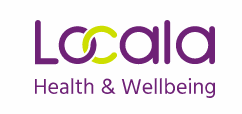 Locala
Locala Health & Wellbeing is a not-for-profit community healthcare provider. We provide a variety of NHS services.
Social enterprises work like traditional businesses but do not have profits or shareholders. Instead any money left over is reinvested or used to create positive social change.
Awarded contract for sexual health and community Gynae service in April 2022.
Medical gynaecology and complex contraception provided by Dr Nabanita Ghosh Associate Specialist and in the process of appointing a menopause specialist

3 elements to the service 
Benign Gynae
Complex Contraception 
Menopause care 

The Choices Centre   1 High Bank SideStockportSK1 1HG
       0161 507 9492
       Choose option 1 for Community Gynae
Stockport Community Gynaecology Service
How to refer
Electronic referral system 

Locala Community Gynae 
Select Advice request for ‘Advice and Guidance’
Select Appointment request for appointment
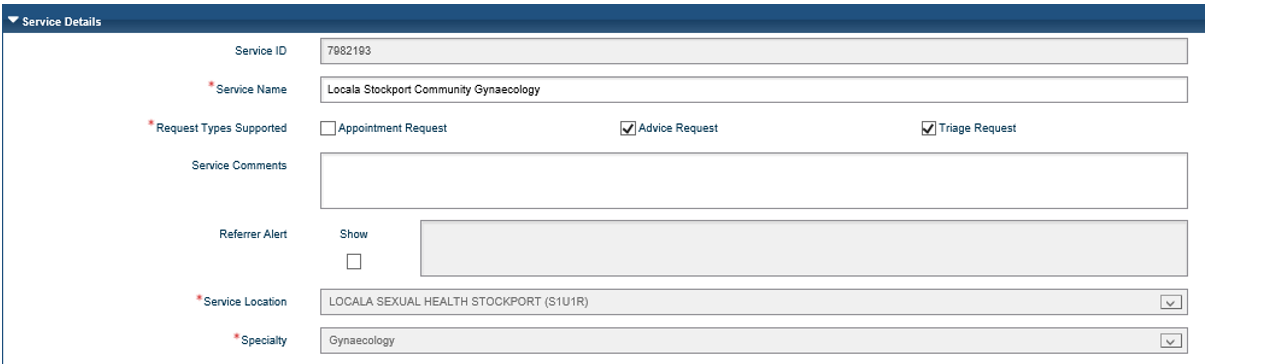 Referral Criteria Menopause Care
Menstrual disorders: We can directly list for hysteroscopy at Stepping Hill Hospital if required.
Heavy Periods-requiring IUS and prior investigations –such as scan and endometrial biopsy 
Medical treatment of fibroids suitable for IUS (small fibroids – uterine size <10-12 weeks)
Assessment of inter-menstrual bleeding
Amenorrhoea due to Polycystic Ovary Syndrome (PCOS)
Dysmenorrhoea
Premenstrual Syndrome (PMS)
Post coital bleeding (PCB), directly listed for colposcopy and cryotherapy for ectropion
Chronic Vaginal Discharge
Difficult smears
Change of ring pessary (please provide patient with appropriate size ring to bring with her)
Removal of Cervical Polyps
Referral Criteria for Gyaecology
Problems with hormonal contraception and Complex Medical problems requiring  Specialist advice
Complex IUD/IUS problems including:
Potential difficult insertions e.g. failed insertion, requiring injectable local anaesthetic, abnormal uterine cavity, repeated expulsions
Difficult removals e.g. missing threads with provision of on-site ultrasound
Deep Implant removals: 
Removal of deep or impalpable implants under ultrasound guidance
Sterilisation counselling
In-depth counselling and contraception including LARC options provided on site
Pathway in place for direct listing for surgery at Stepping Hill Hospital.
Complex Contraception
Exclusions – Do not refer
Two week wait referrals which include:
	Post-menopausal bleeding
	Any suspicion of malignancy such as cervical, vulval, ovarian or endometrial cancer
Patient with missing threads of coil , wishes to continue with method
Pelvic pain, urinary incontinence 
New Ring Pessary fitting or problems with repeat ring pessary fit
Confirmed Uterine pathology causing heavy periods, such as endometrial polyps, submucus fibroids, and Uterine fibroids larger than 12-14 weeks size uterus, Uterine length on scan >11 cms, large fleshy cervical polyp